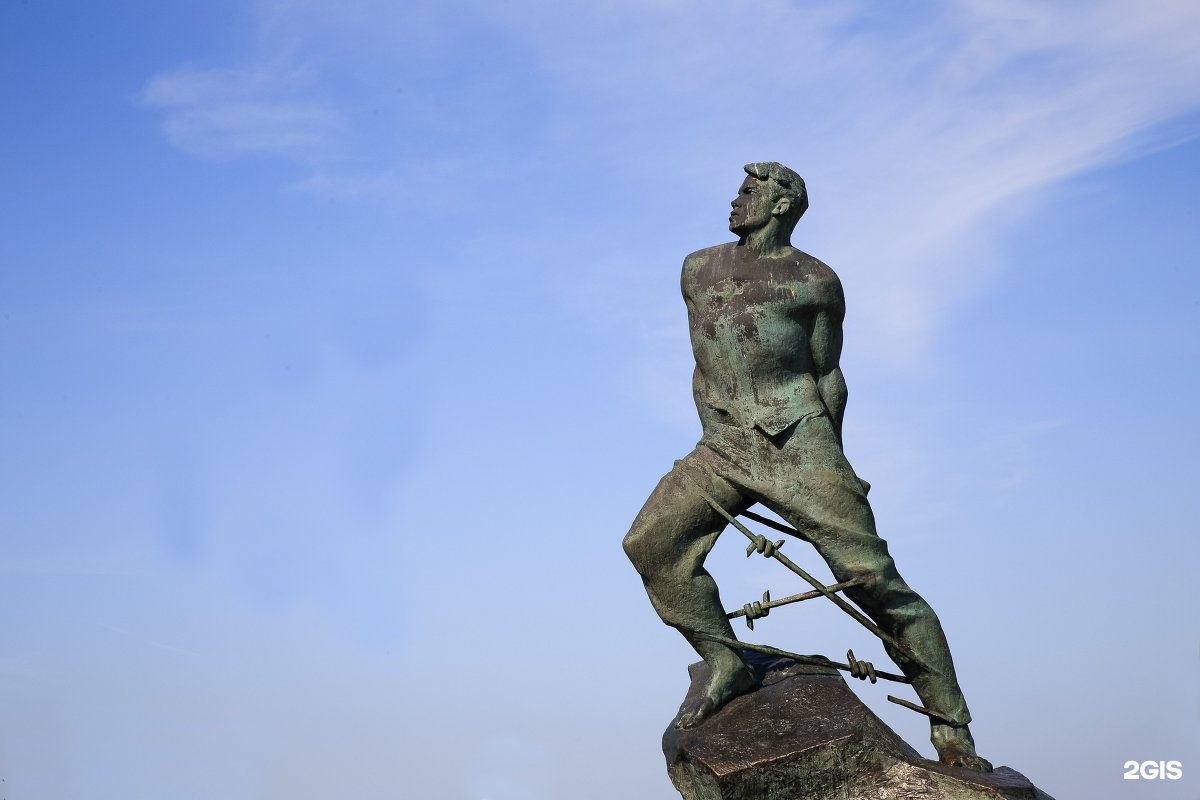 Муса Джалиль (Залилов Муса Мустафович)
Нарьян-Мар
ГБОУ НАО НСШ им.А.П.Пырерки
Воспитатель Корепанова Н.Н.
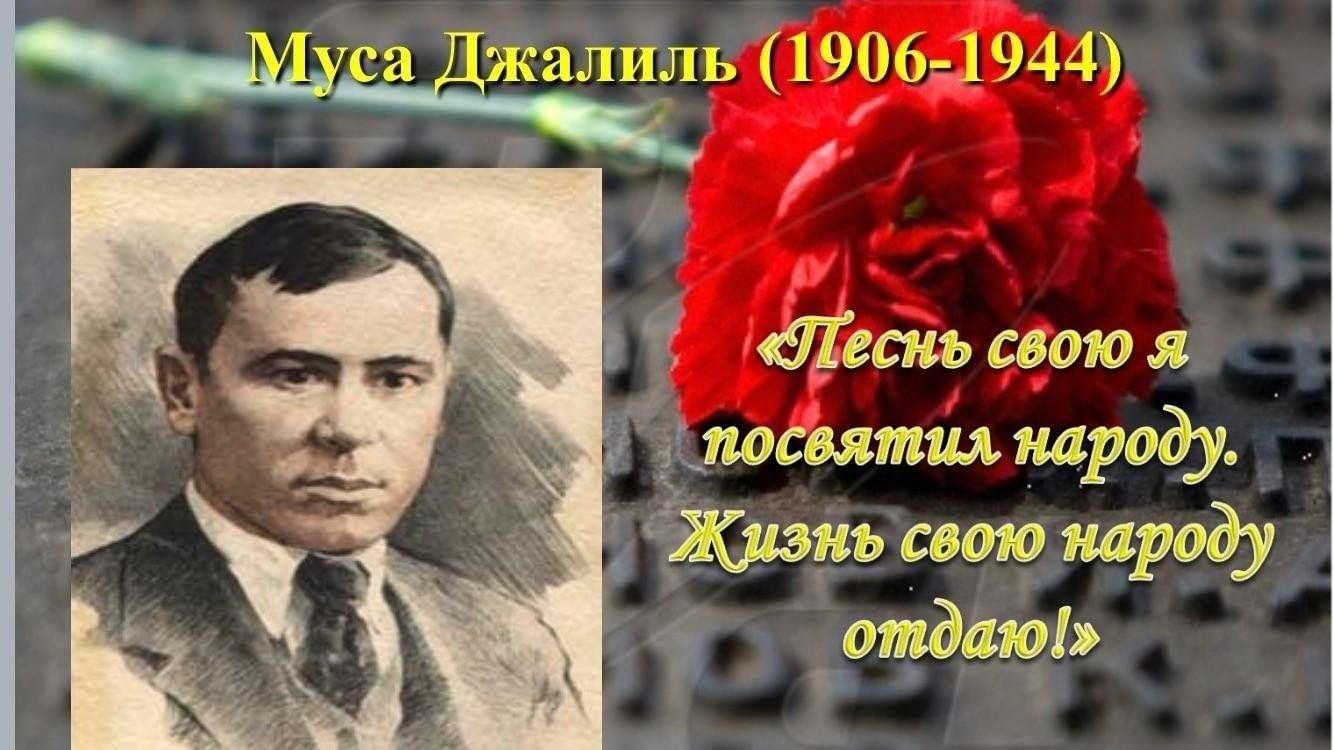 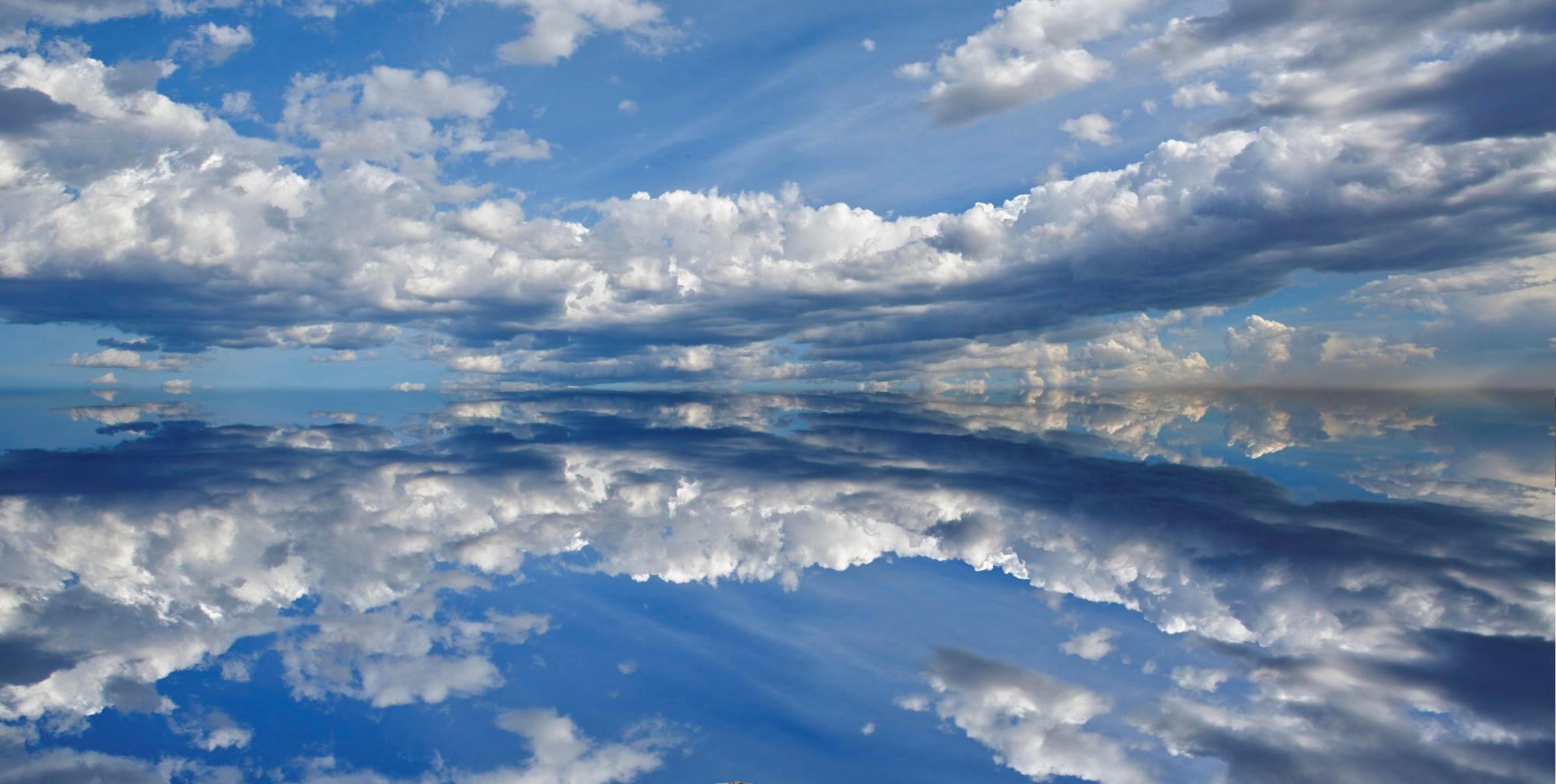 Бесшумный      
полёт 
вдохновенья
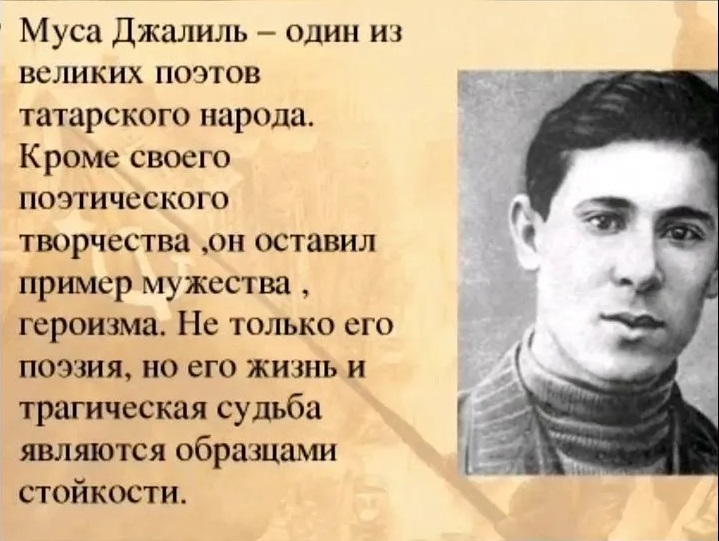 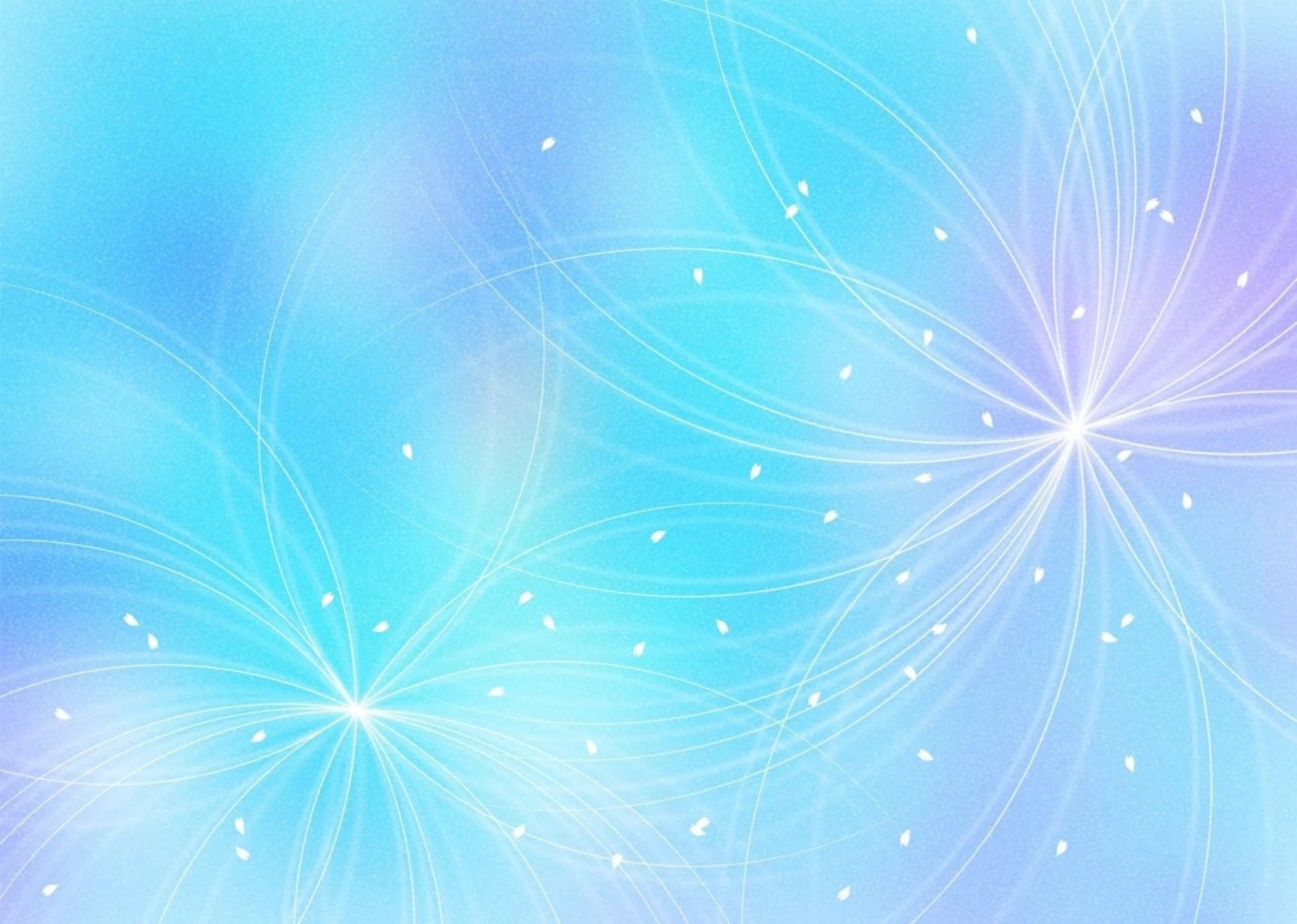 С рифмой по пути
С рифмой
по пути
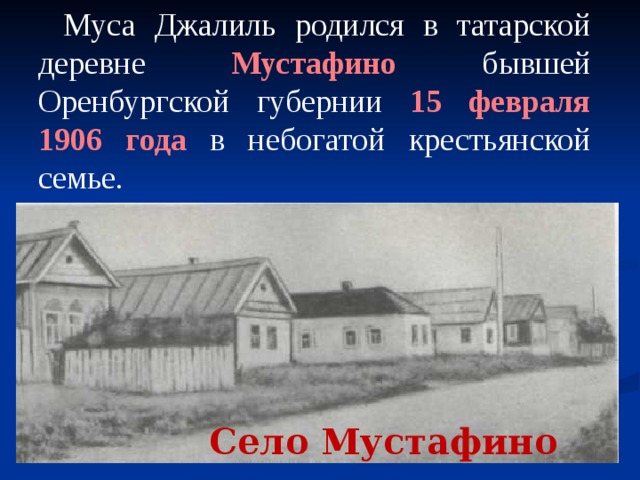 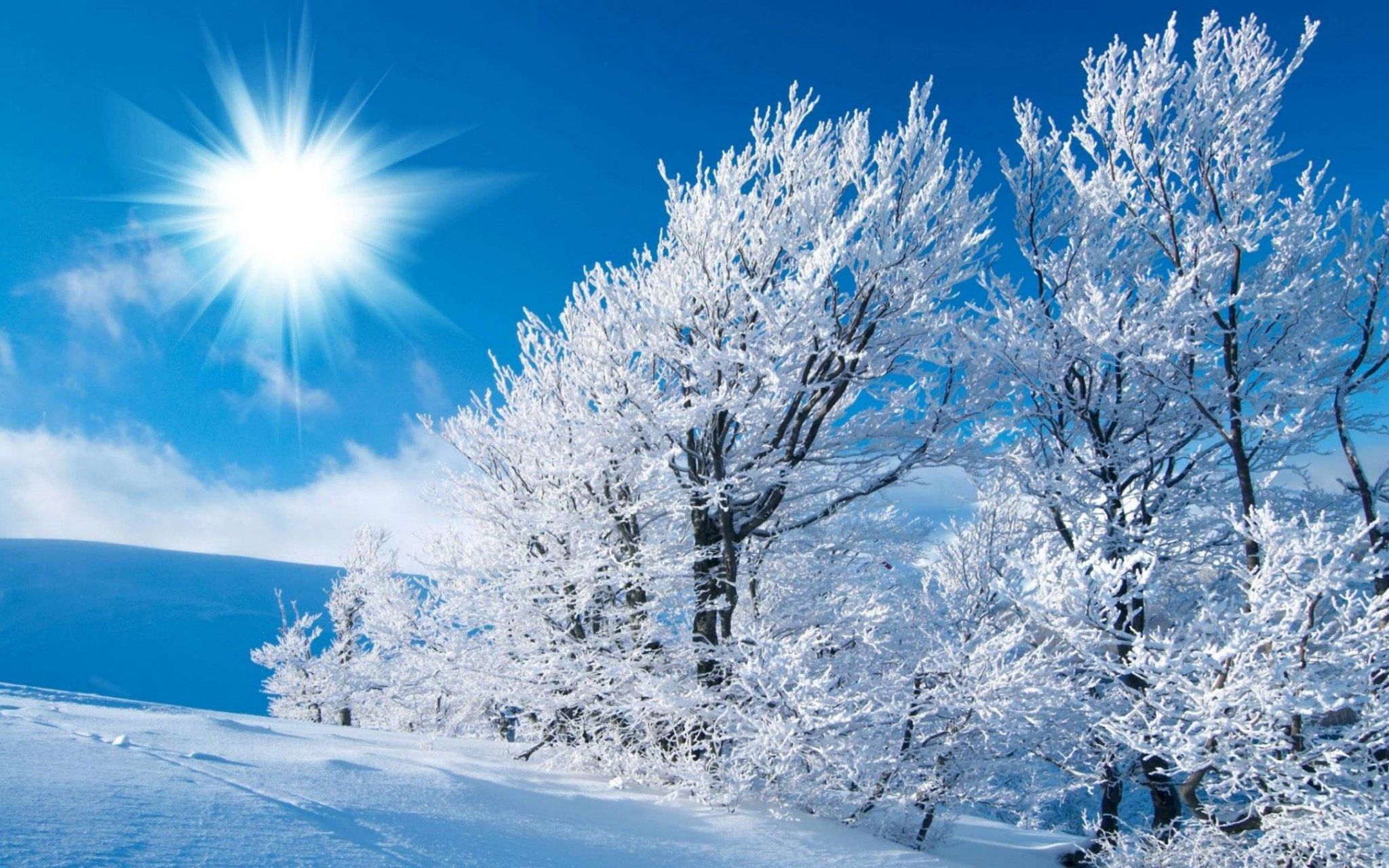 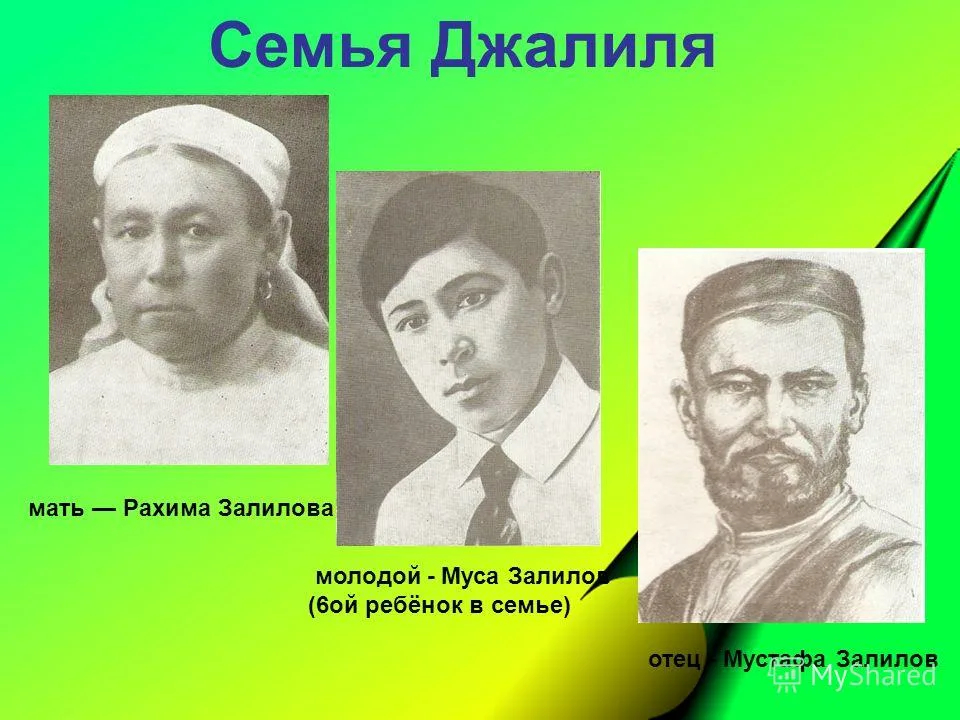 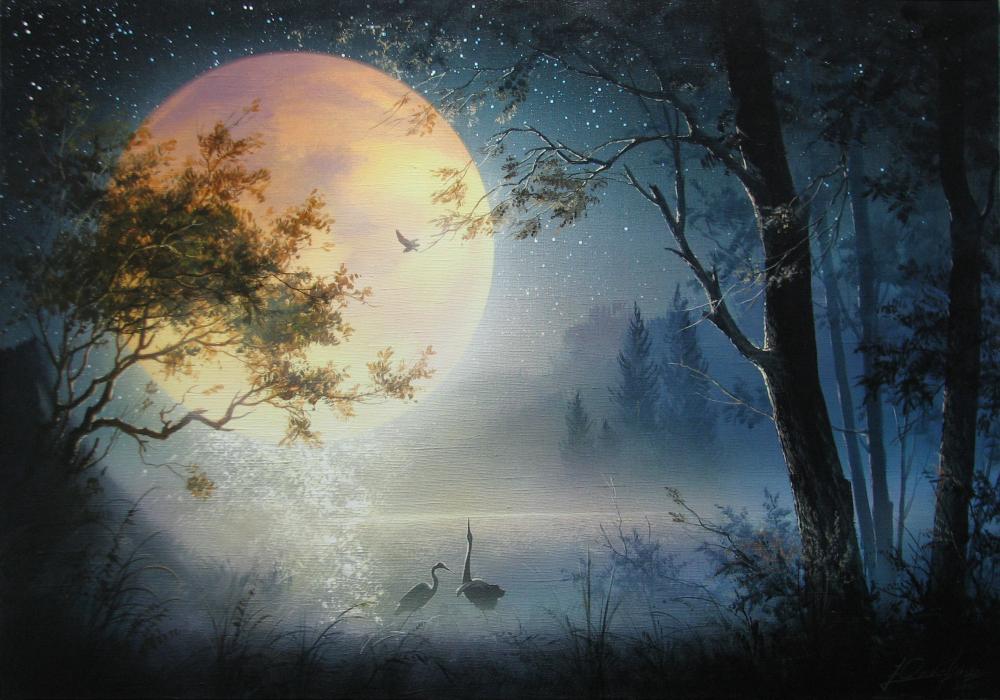 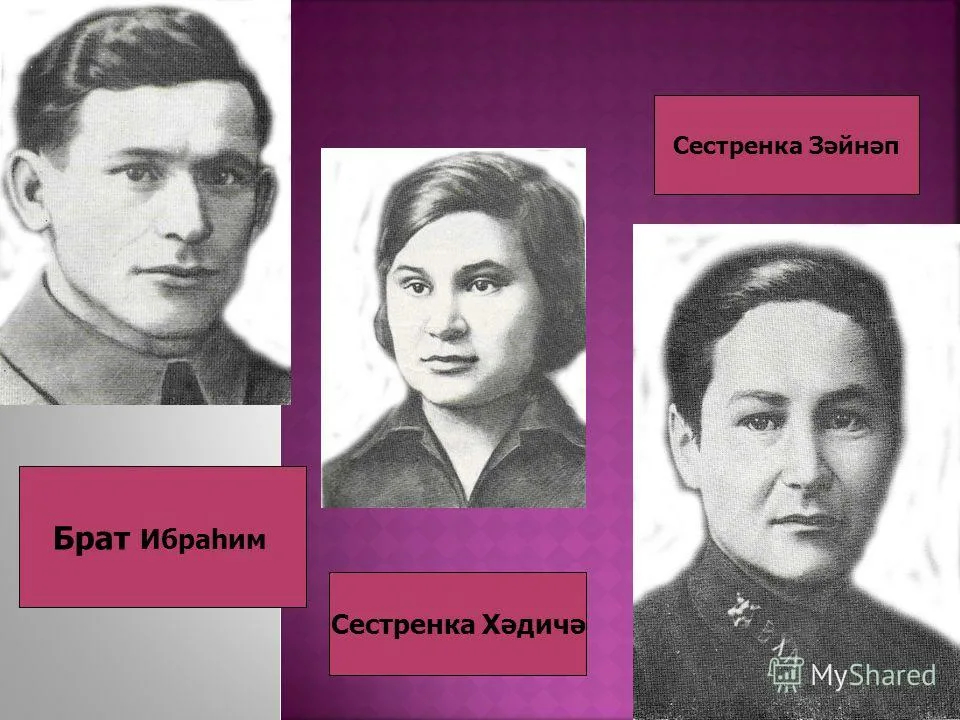 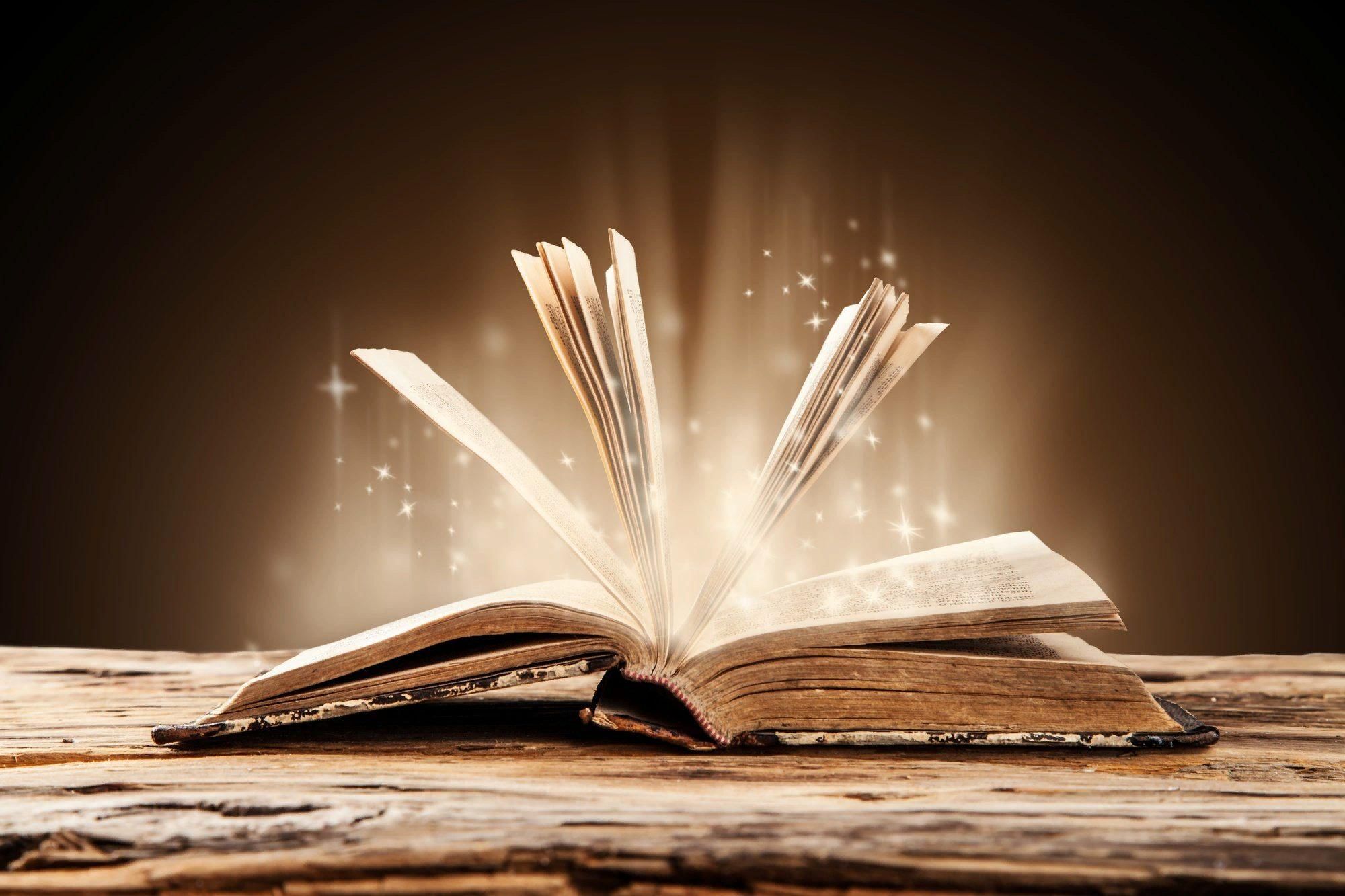 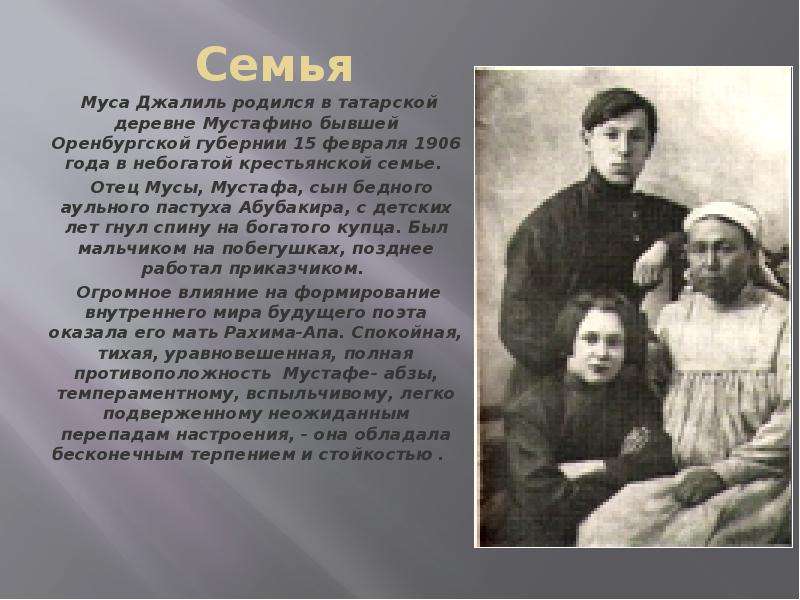 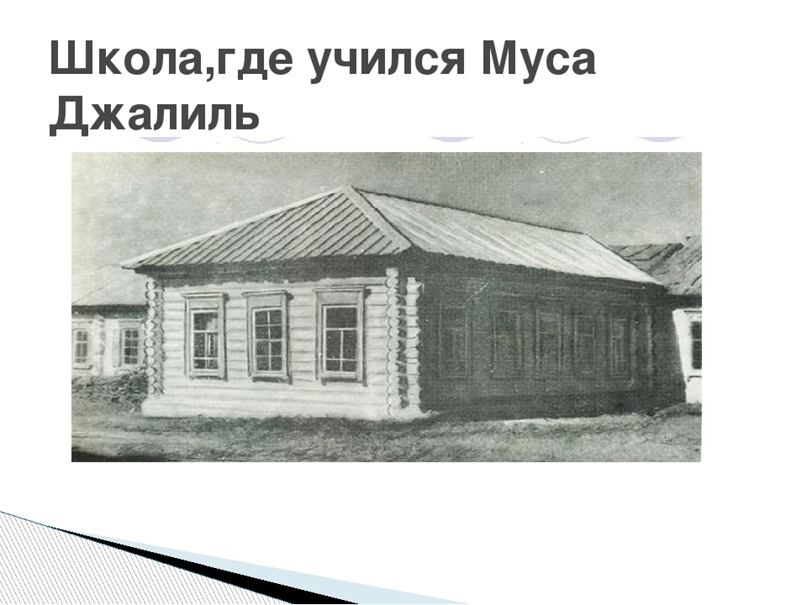 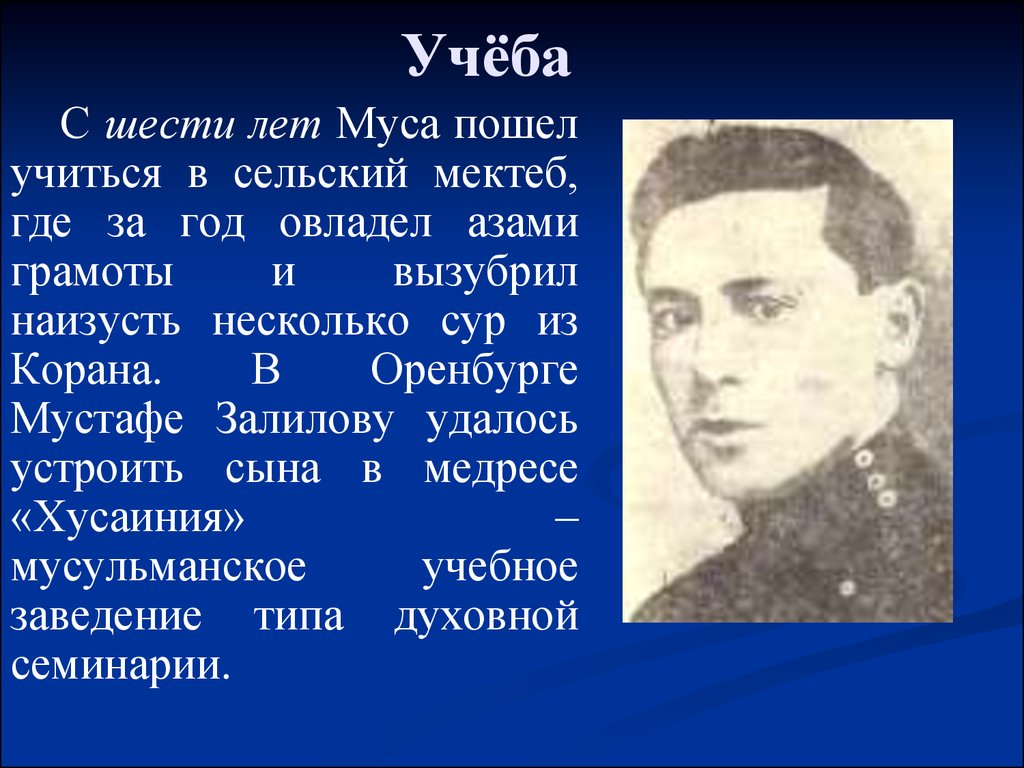 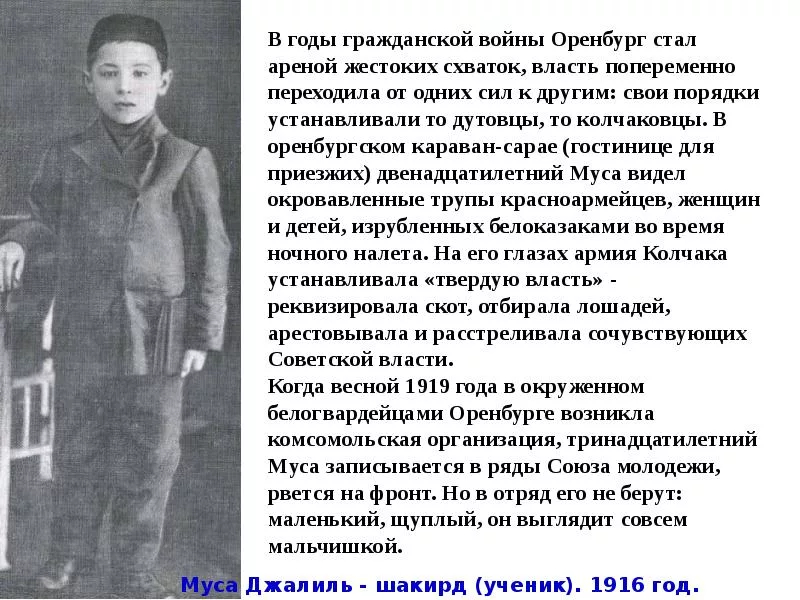 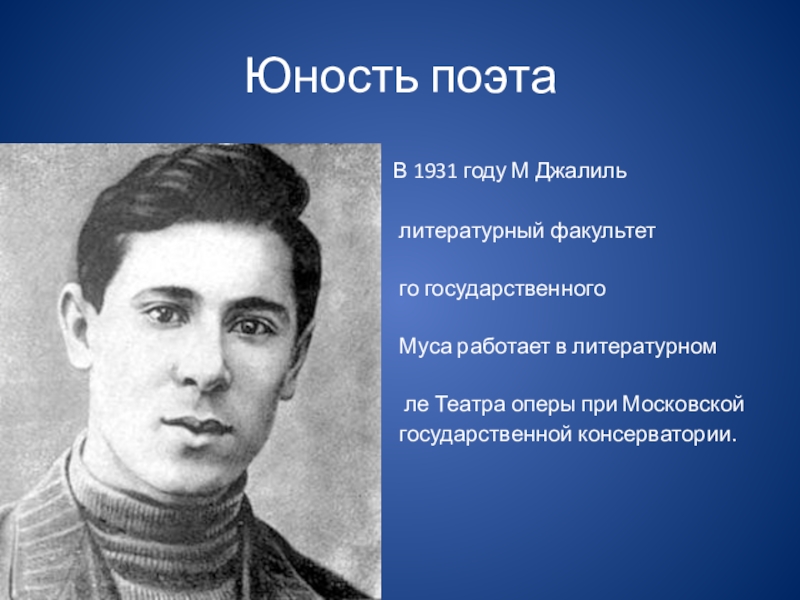 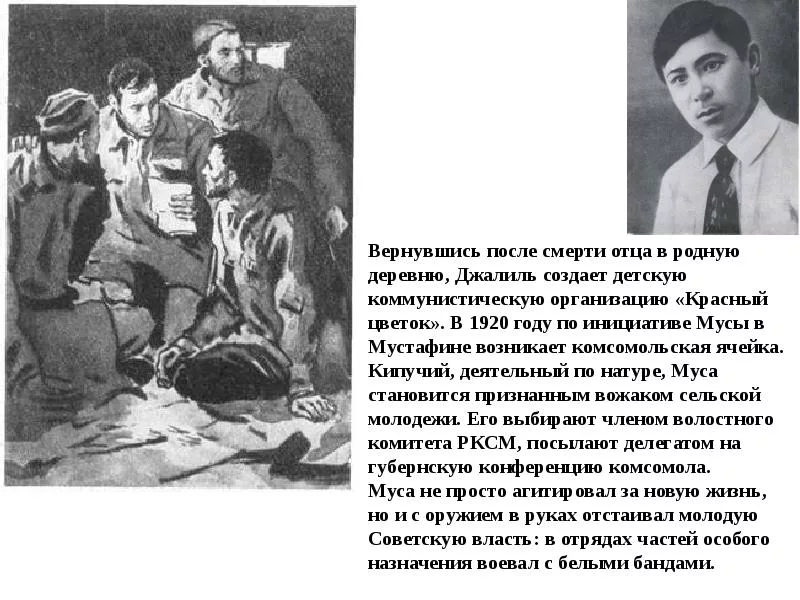 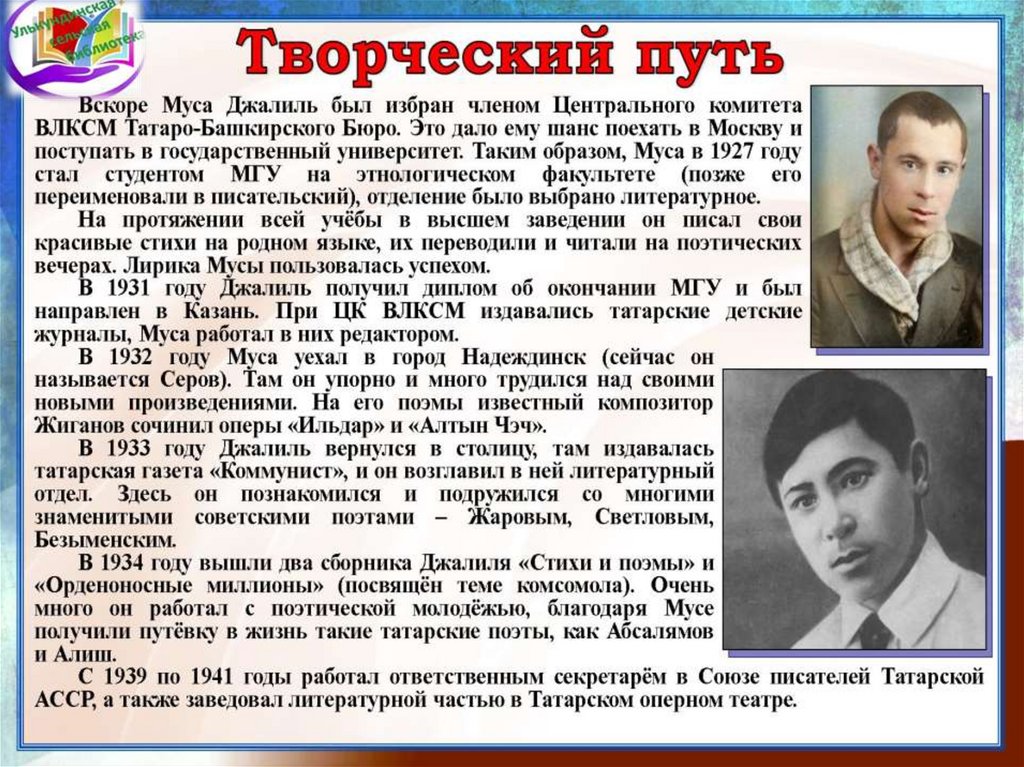 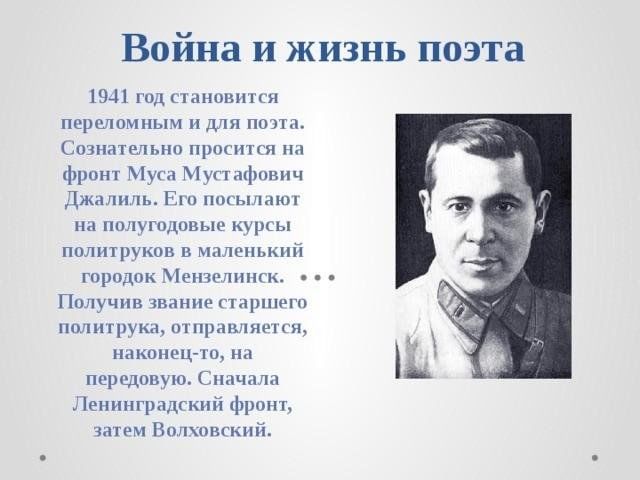 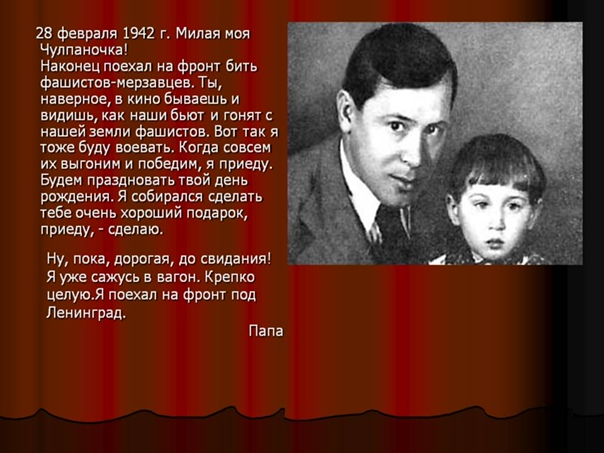 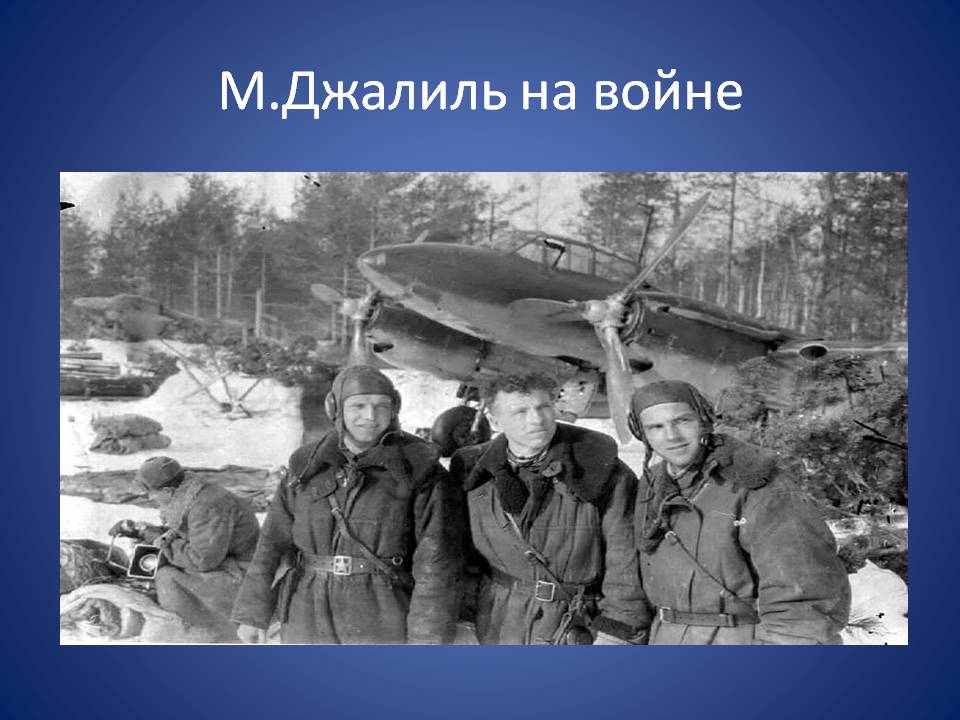 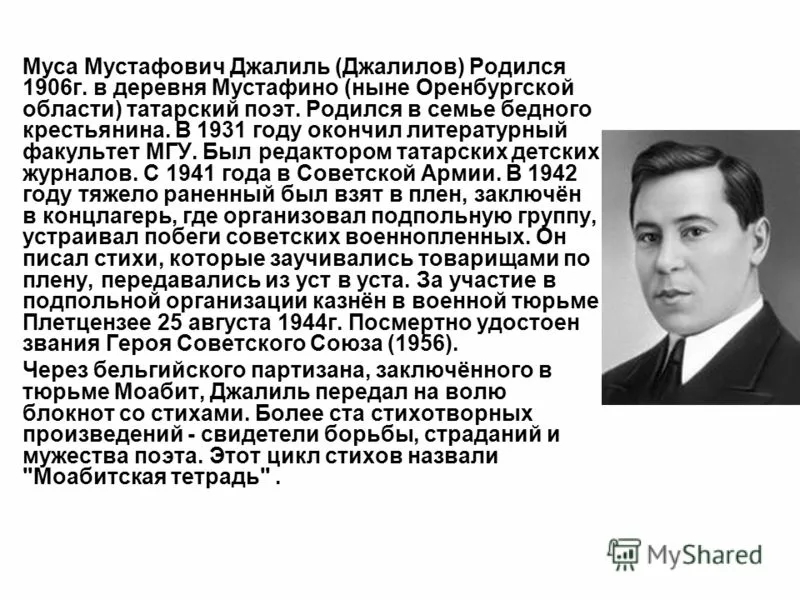 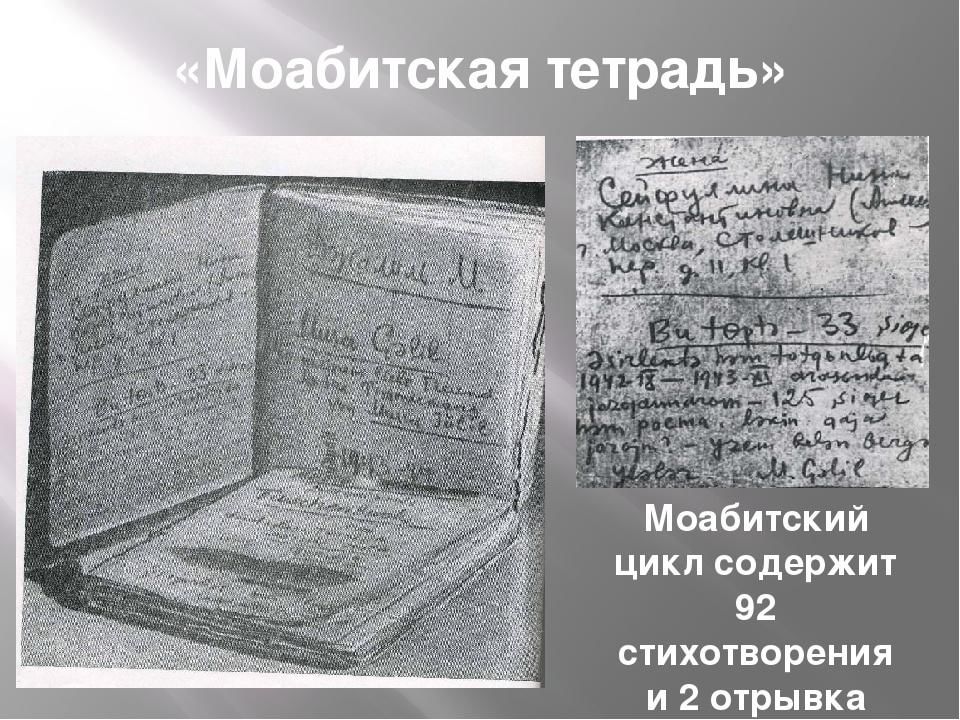 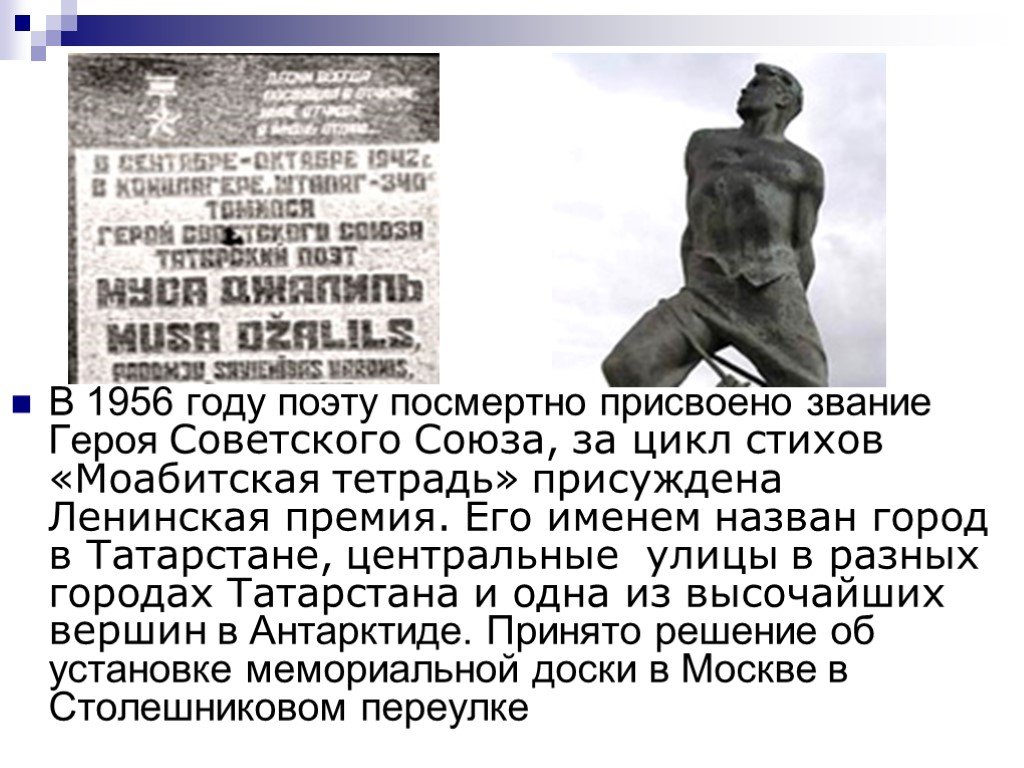 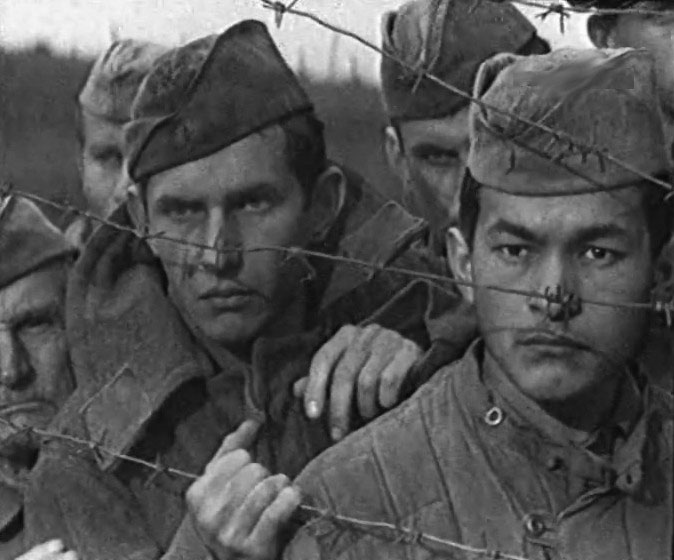 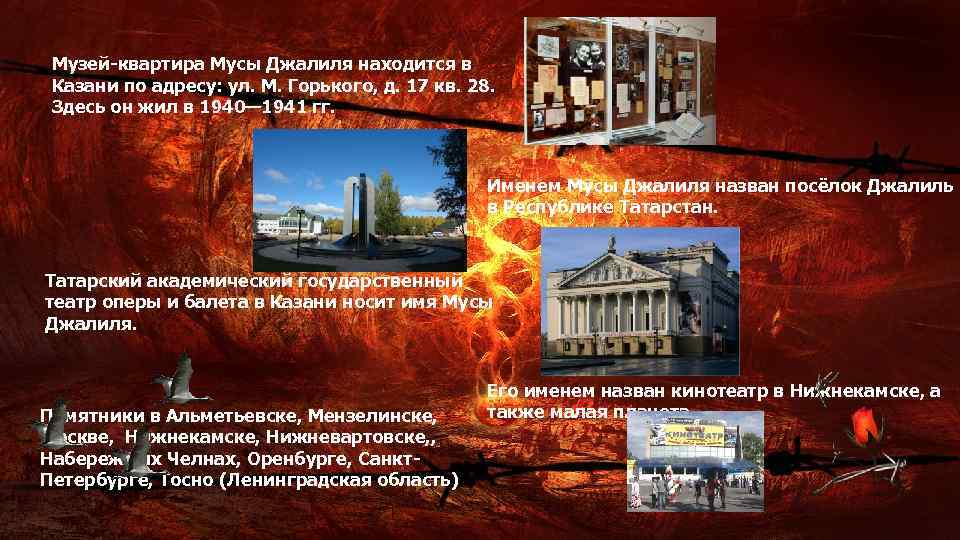 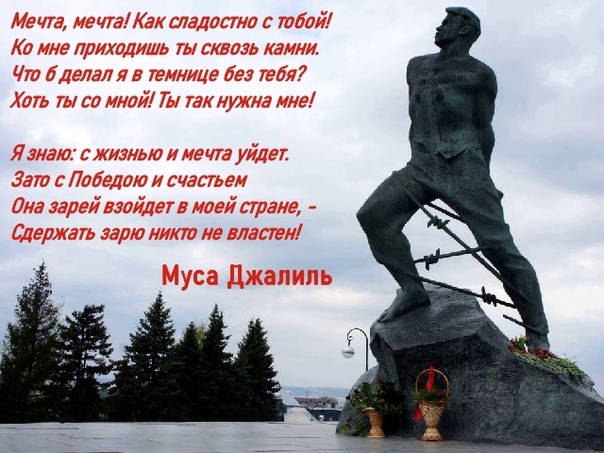 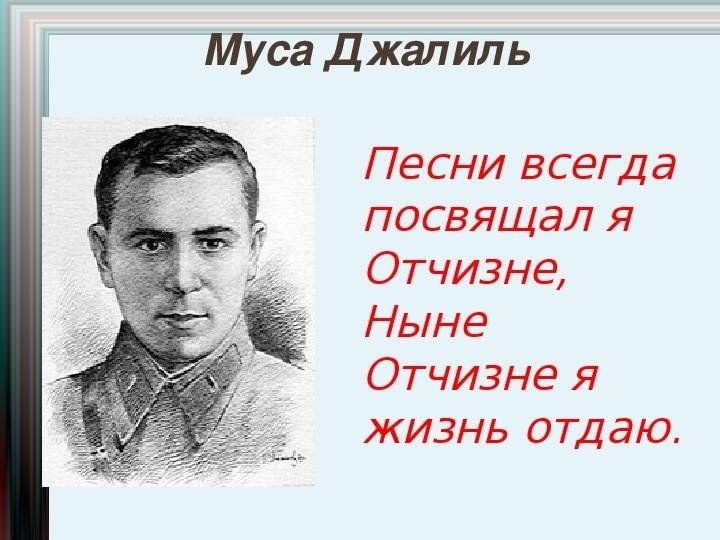